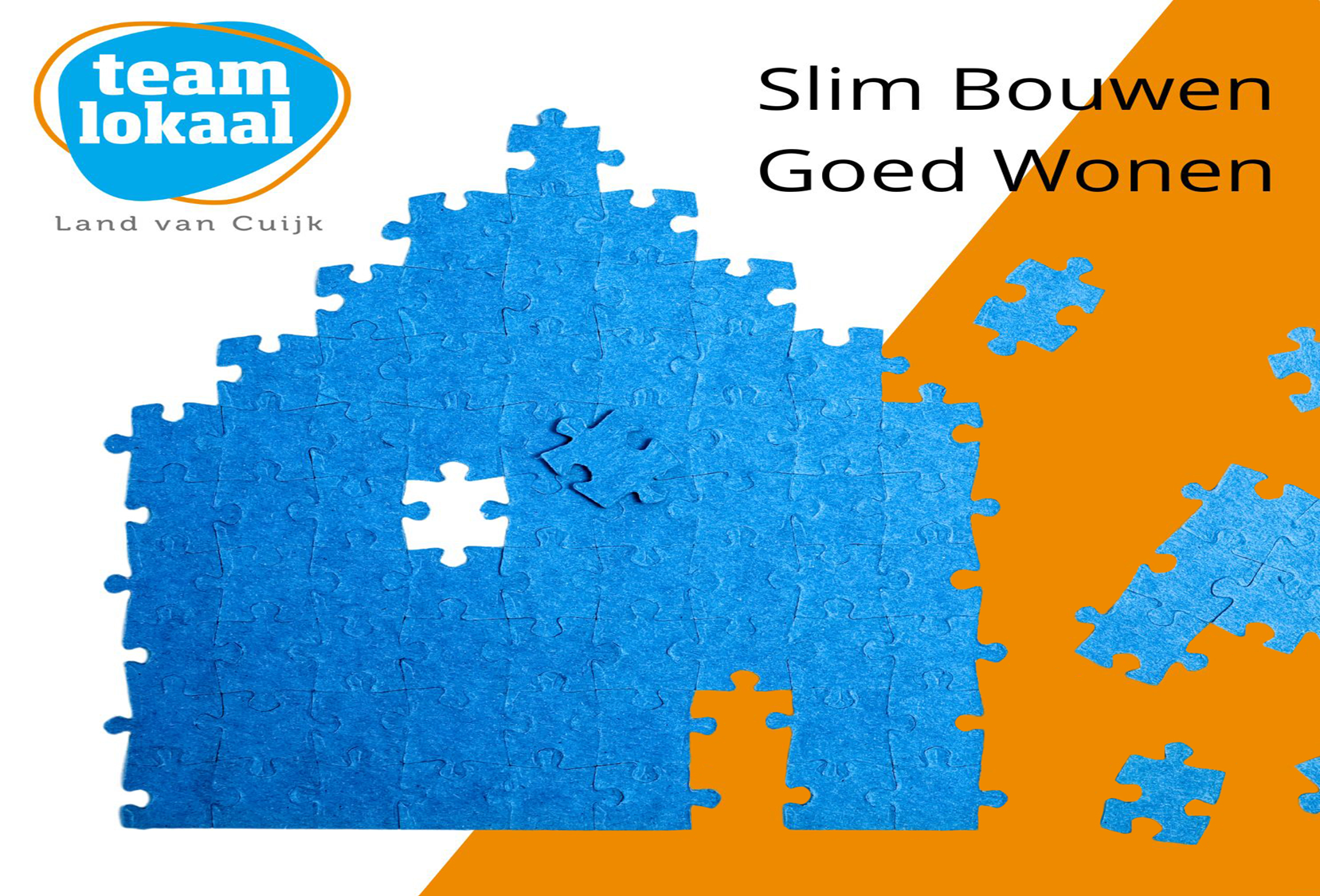 [Speaker Notes: Welkom allemaal in het mooie Beugen. Team Lokaal organiseert tweemaal per jaar een thema-avond. Vanavond staat de woningbouw in Land van Cuijk centraal. 
Team Lokaal heeft een communicatiewerkgroep die de thema avonden voorbereidt. Aan deze werkgroep nemen deel Egidia Jetten, Sanne Dortmans, Anne Derks, Jan van Riet en ikzelf, Janneke Vloet. 
Fijn dat er zoveel belangstellenden zijn voor dit onderwerp. Dat is ook niet vreemd. De woningbouwcrisis speelt al jaren op landelijk niveau. Hoe gaat ons gemeente bestuur hiermee om? Welke invloed kan de gemeenteraad hierop uitoefenen? Welke initiatieven zijn er? We hopen U op deze avond een goede inkijk te kunnen geven op het thema Slim Bouwen-Goed Wonen.
Er worden foto’s gemaakt deze avond. Wanneer u bezwaar tegen mogelijke publicatie heeft dan kunt u dat melden bij Jan van Riet.]
Programma
[Speaker Notes: Graag neem ik u even mee in het programma van deze avond.
19.35 inleiding Helma Pluk, fractievoorzitter Team Lokaal
19.40 Concept Woonvisie Willy Hendriks, wethouder Team Lokaal
20.00 websites Jan van Riet
20.15 pauze
20.45 Landelijk team Flexwonen Ron Stevens
21.10 CPO project Mill door Jo van Soest
21.35 Samenvatting door Helma Pluk
21.40 Afsluiting, bedankt en attentie sprekers.]
Inleiding door fractievoorzitter Helma Pluk
Woon(zorg)visie Land van Cuijk door wethouder Willy Hendriks
[Speaker Notes: De aanleiding voor het opstellen van een woon(zorg)visie is het feit dat wij als gemeente niet beschikken over een actuele gebiedsdekkende woon(zorg)visie. We werken met de visie toe naar een situatie waar jong en oud in de gemeente Land van Cuijk een huis kunnen vinden dat bij ze past en ze kunnen betalen, ongeacht in welke kern ze willen wonen. Om daarvoor te zorgen moeten we inspelen op de lokale woningbehoefte en bouwen om de druk van buiten de gemeente ook op te vangen. Betaalbare woningen voor starters en mensen die willen huren voegen we toe. Daarnaast zetten we in op doorstroming, zodat wie dat wil kan verhuizen naar een huis dat geschikt is voor hun leefsituatie – en een huis achterlaat voor andere woningzoekenden. In de toekomst zijn er ook meer mensen in onze gemeente die een vorm van ondersteuning of zorg nodig hebben. In al onze kernen kun je lang en prettig zelfstandig wonen. Met onze inwoners werken we aan positieve gezondheid ten aanzien van lichaamsfuncties, mentaal welbevinden, dagelijks functioneren, meedoen, zingeving en kwaliteit van leven. Deze inzet voorkomt afhankelijkheid van zorg en bevordert zodoende de zelfstandigheid van mensen met een ondersteuningsvraag. Ook de gemeenschapszin in onze kernen is behulpzaam. Een goede inrichting van je huis en je leefomgeving zorgen voor de juiste randvoorwaarden.]
Woonwebsite door Jan van Riet
Pauze
Link naar de Woon(zorg)visie:
https://zoek.officielebekendmakingen.nl/gmb-2024-97923/terinzagelegging
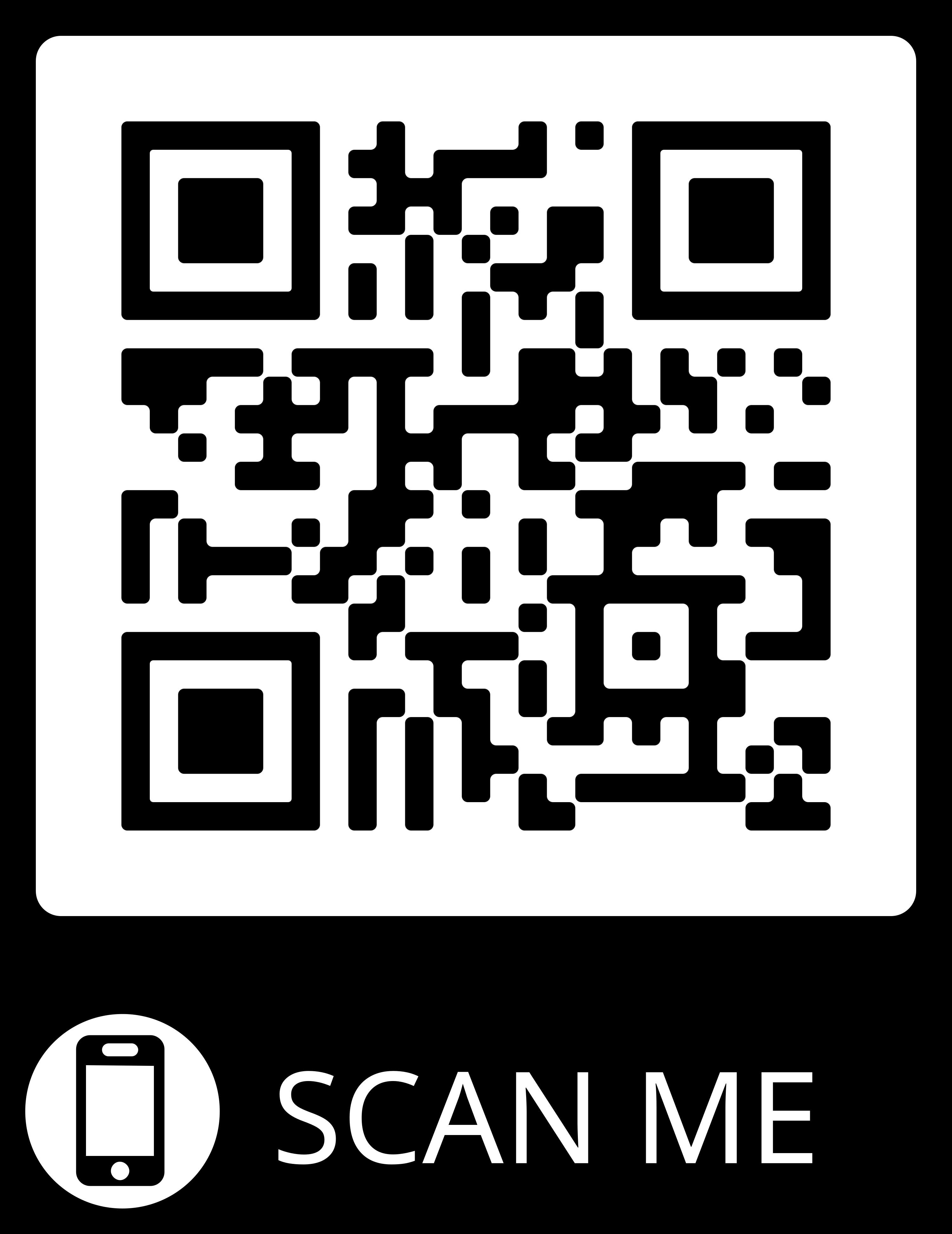 Landelijk Team Flexwonen
Ron Stevens
CPO Project Mill
Jo van Soest
Samenvatting
Helma Pluk
Afsluiting
[Speaker Notes: Het doel van deze avond was u een goede inkijk te kunnen geven in wat er speelt binnen onze gemeente op het gebied van woningbouw. We hopen dat dat gelukt is. Wanneer u nog vragen of reacties heeft over dit onderwerp of de themaavond dan horen we dit graag. Dat kan nu of zo dadelijk tijdens een drankje. 
Maar alvorens we naar het drankje gaan wil ik de sprekers op deze avond enorm bedanken namens Team Lokaal. (attentie overhandigen).]